Tipos de 
maltratos
¿Cómo identificar cuando un niño/a 
es víctima de maltrato?
Señales físicas repetidas 
(moretones, rasguños, quemadura). * Niñas sucios, mal olientes, con 
ropas rotas y desabrigadas, etc. * Cansancio o apatía permanente 
(se suele dormir en clases). * Cambio significativo en la conducta 
escolar sin motivo aparente. * Conductas agresivas y/o rabietas 
severas y persistentes. * Relaciones hostiles y distantes. * Conducta agresiva, rebelde o en 
extremo sumisa. * Trastornos de desarrollo, 
especialmente en el área del 
lenguaje. * Enfermedades repetidas que no 
son atendidas adecuadamente.* Ausencia a controles de salud 
Alto ausentismo escolar.
 Niñas solas, con falta de 
supervisión de adultos.
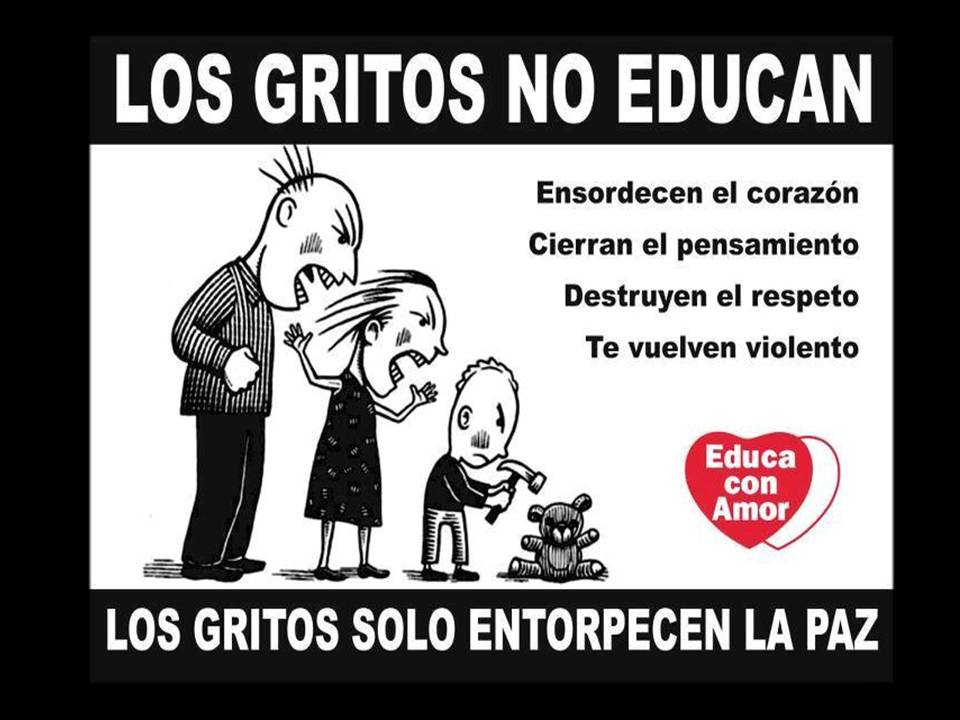 ESCUELA NORMA DE 
EDUCACION PREESCOLAR






YANNELY TANAIRY LLANAS
3°A      N° L: 16
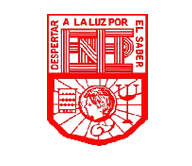 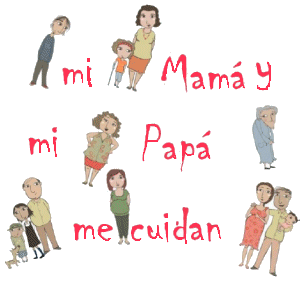 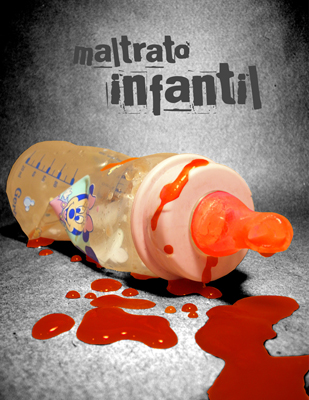 Maltrato infantil:  Son las acciones u omisiones con la 
intención de hacer un daño inmediato 
al niño o niña. El agresor concibe el daño 
como el fin principal de su agresión. 
Crea un síndrome en la víctima que 
sobrevive, conocido como "Síndrome de
 maltrato infantil". Se conocen tres 
formas principales de maltrato infantil: 
físico, emocional o psicológico y por
 abandono o negligencia
Maltrato físico:  
Toda agresión que puede o no tener 
como resultado una lesión física, 
producto de un castigo único o repetido, 
con magnitudes y características variables.
Leve: tirar el pelo o las orejas, empujar 
o zamarrear, cachetadas o palmadas, 
patear, morder. Grave: quemar con algo, 
golpear con objetos, golpizas, amenazar 
o agredir con cuchillos o armas.
Abandono y negligencia:  
Se refiere a la falta de protección y cuidado
 mínimo por parte de quienes tienen el deber
 de hacerlo y las condiciones para ello.
 Existe negligencia cuando los responsables 
de cubrir las necesidades básicas de los 
niños no lo hacen.
Violencia sexual:  Conductas sexuales, coercitivas o no
, impuestas a una persona menor de edad, 
por una persona mayor, que puede ser
 físicamente superior, con más experiencia, 
que utiliza incorrectamente su poder o 
autoridad. En la violencia sexual se hace 
referencia a: Abuso sexual: Puede llevarse a cabo sin 
necesidad de temer contacto físico con la 
víctima o bien teniendo ese tipo de contacto.
 El abusador busca tener gratificación sexual. Explotación sexual comercial de 
niños y niñas:
 supone la utilización de las personas
 menores de 18 años para relaciones sexuales
 remuneradas, pornografía infantil y 
adolescente, utilización de niñas y niños en
 espectáculos sexuales donde exista además
 el intercambio económico o pago de otra
 índole para el menor o para un tercero
 intermediario.
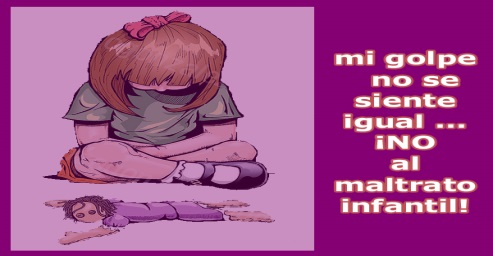 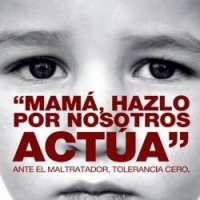 Maltrato emocional o
 psicológico:  
El hostigamiento verbal habitual por medio
 de insultos, críticas, descréditos, 
ridiculizaciones, así como la indiferencia 
y el rechazo explícito o implícito hacia el 
niño, niña o adolescente. También se
 incluye el rechazo, el aislamiento, 
aterrorizara los niños o niñas, ignorarlos y 
corromperlos. Por ejemplo, decirle que no
 se le quiere, encerrarlo, insultarlo o decirle
 garabatos, burlarse de él frente a terceros, 
amenazarlo con golpearlo.
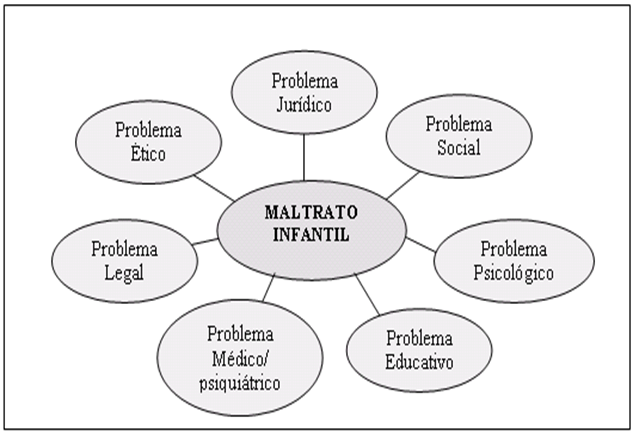